ДНК секвенирлеу әдісі
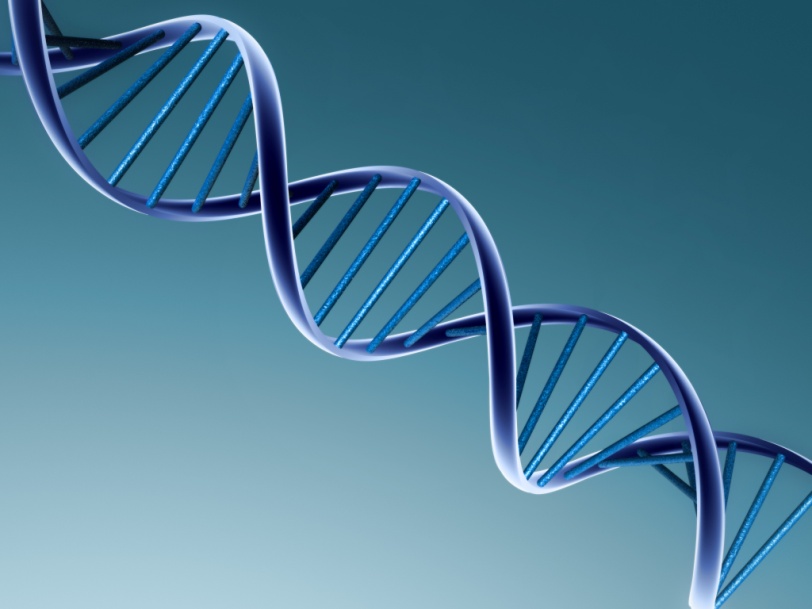 ДНК секвенирлеу әдісі
Белгілі ДНК молекуласындағы нуклеотидтердің санын мен ретін жалғыз-жалғыздан ретті түрде ыдырауы арқылы анықтауға болады.
Қызықты сұрактар: 

Адам геномында қанша  нуклеотид жұптары (base pairs (bp)) бар? 

Адамның геномын секвенирлеу қанша ақшаға түсті? 

Неше жылда адамның бірінші геномы секвенирленді?  

Адамның геномын секвенирленуі нешінші жылдар арасында бітті?  

Ол кімнің геномы болды?
3 миллиард гаплоидты ген
 $2.7 миллиард жуық 
13 жылда
2000-2003 жылдар арасында 
Бірнеше адамның геномы секвенерленді, бірақ көбінесе Буффала қаласында тұратын бір ер адамның геномы боп шыкты
ДНК секвенерлеу әдісінің қолдануы:
Геномдық анализ 
Медицина 
Микороганиздердің метагеномикалық анализы
Азотты негіздер
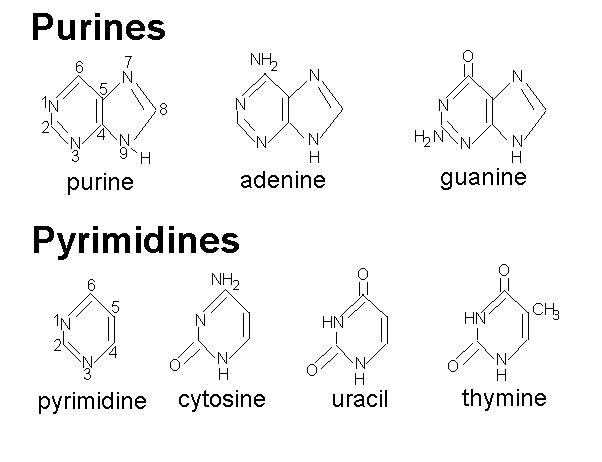 Нуклеозидтер
Негізіне 2-диокси-Д-рибозаға 1-ші көміртекке қосылады
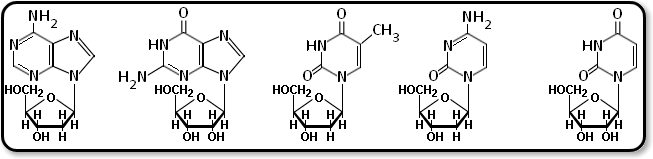 Нуклеотид
Нуклеозид 5-ші көміртекке қосылңған фосфат группасымен
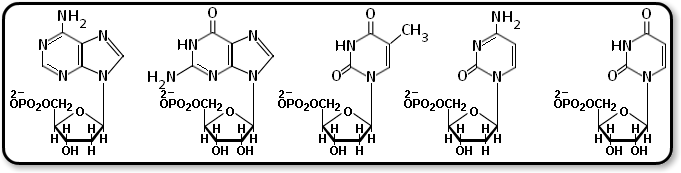 Фосфодиэфирлік байланыстар
ДНК полимераза
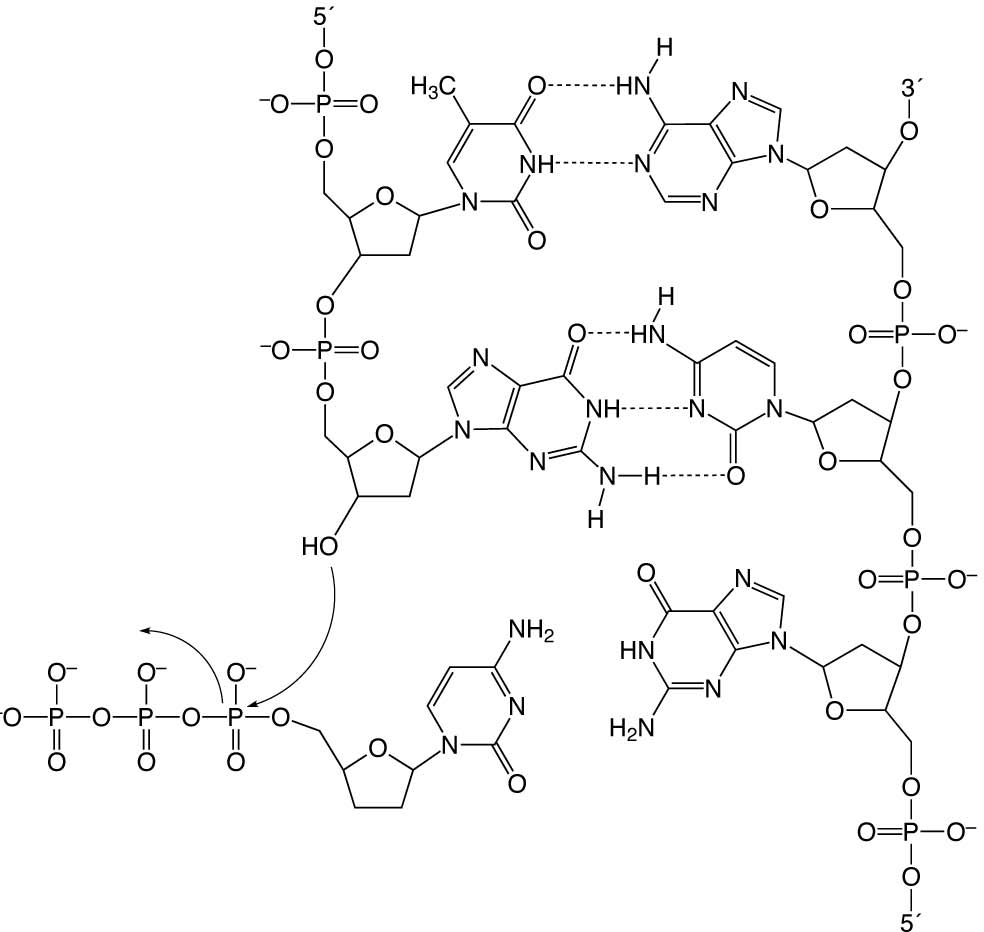 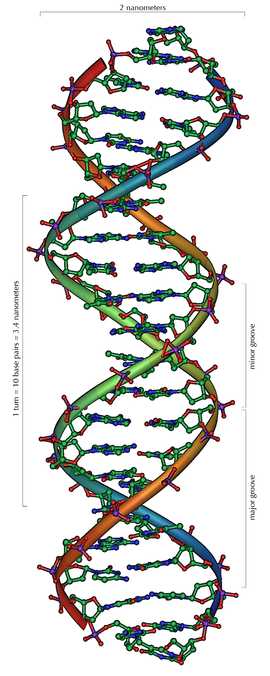 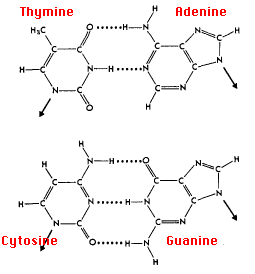 ДНК-ның бірінші реттік құрылымын анықтау
Әдістері:

Тізбектің үзілуі немесе дидеокси әдіс
Ф. Сэнгер әдісі
Максам және Гильберт әдісі
Шотган (Shotgun) секвенирлеу әдісі
2ші ұрпақты секвенирлеу әдісі
Пиросиквенирлеу
Максам және Гильберттің химиялық әдісі
Бұл әдіс 4 азоттық негіздер бойынша 5’ ұшты радиоактивті белгісі бар ДНК-ның химиялық модификациясына негізделген. Арнайы төрт химиялық реакциялар арқылы азоттық негіздерді өзгеріске ұшыратып, фосфодиэфирлік байланыстарды үзеді.
Максам және Гильберттің химиялық әдісі
ДНК-ның толық нуклеотидті реттілігін анықтау үшін көп мөлшерде бірдей ДНК-молекулалары қажет. 
Әр тізбектің 5’ немесе 3’ ұшына радиоактивті белгі енгізеді. 
ДНК-ны балкытып, біртізбекті ДНК бөлініп алынады.
Әр пробиркаға 1 немесе 2 белгілі азоттық негіздерді арнайы бұзатын химиялық реагент қосылады.
Нәтижесінде осы нуклеотид орналасқан жерде ДНК тізбегі бұзылады.
Максам және Гильберттің химиялық әдісі
Ұзындықтары әртүрлі біртізбекті ДНК-ның радиоактивті белгімен белгіленген фрагменттер қоспасы түзіледі.

Келесі сатыда қоспадағы компоненнтерді полиакриламидті электрофорезде бөледі.
G
A
DMS
FA
H
H+S
G
G
C
C
A
T
C
G
G
T
C
G
G
C
C
A
T
G
C
C
A
T
Максам және Гильберттің секвенирлеу әдісінде қышқылды реагент орнын құмырсқа қышқылын пайдаланады. Мысалы, пиперидин дезоксирибозасының дегликлозилденген альдегид тобымен әркеттесіп, Шифф негізін түзеді де, аденин мен гуанин қалдықтары бойыша арнайы ыдырауы дүреду.
3′
A
A
G
C
A
A
C
G
T
G
C
A
G
5′
G    G+A    T+C    C
Ұзын фрагмент



Қысқа фрагмент
A
G
Максам және Гильберттің химиялық әдісі
Секвенстелген гельді астынан үстіге қарай оқиды (5′-тен 3′).
Сэнгер әдісі
ddNTP- 2’,3’-дидеоксинуклеотид

 3’ гидрооксил группасы жок 

ДНК-полимераза ферменті қолданылады
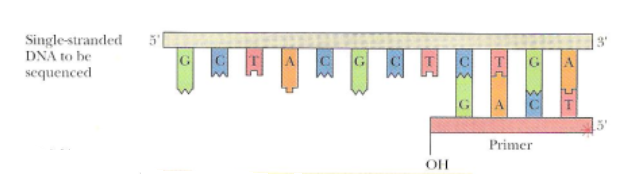 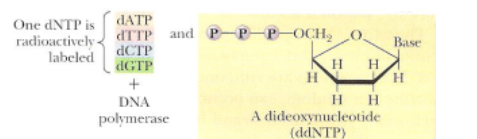 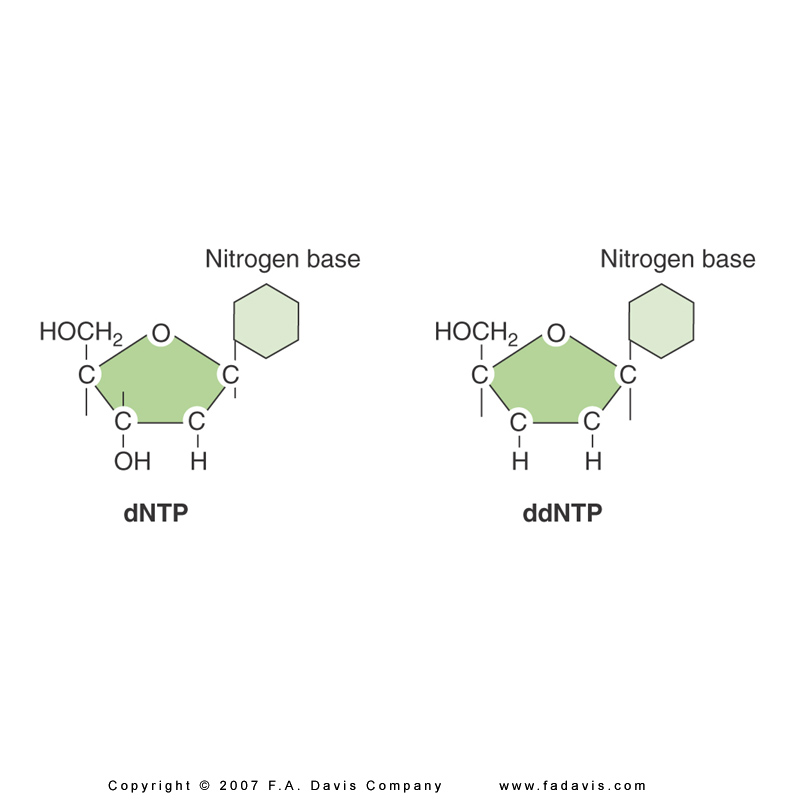 Азот негізі
Азот негізі
Дезоксинуклеотид
Ди-дезоксинуклеотид
Сэнгер әдісі
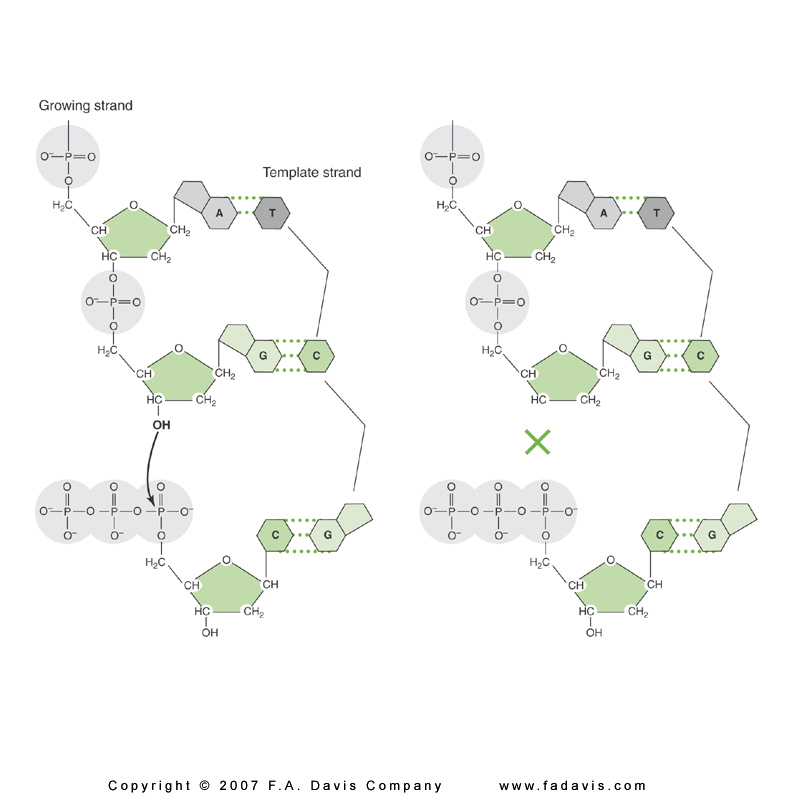 Фосфодиэфирлік қатынасына қажет     3’-ОН группасы ddNTPs  жок.
Сэнгер әдісі
Кезеңдері:

Денатурация

Праймерлердің байланысуы және негіздердің ұзаруы

Терминация

Гель электрофорез
Сэнгер әдісінің схематикалық көрсетілуі
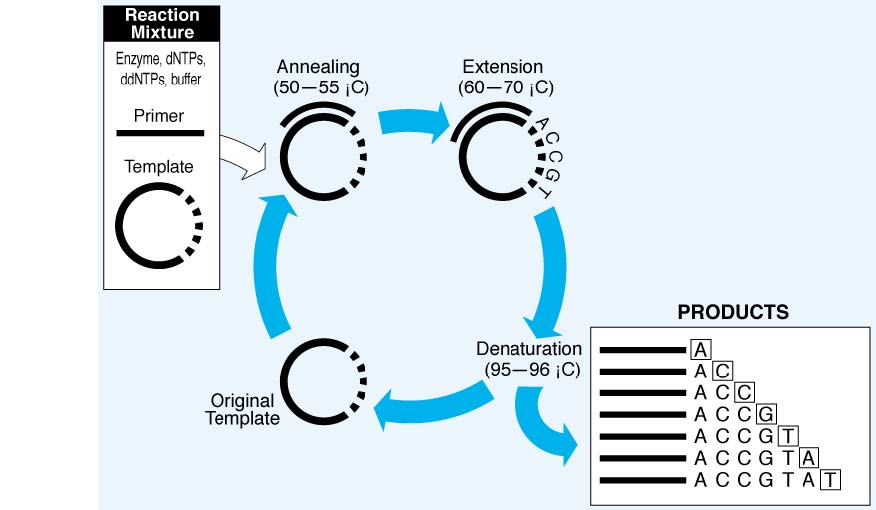 2
3
1
4
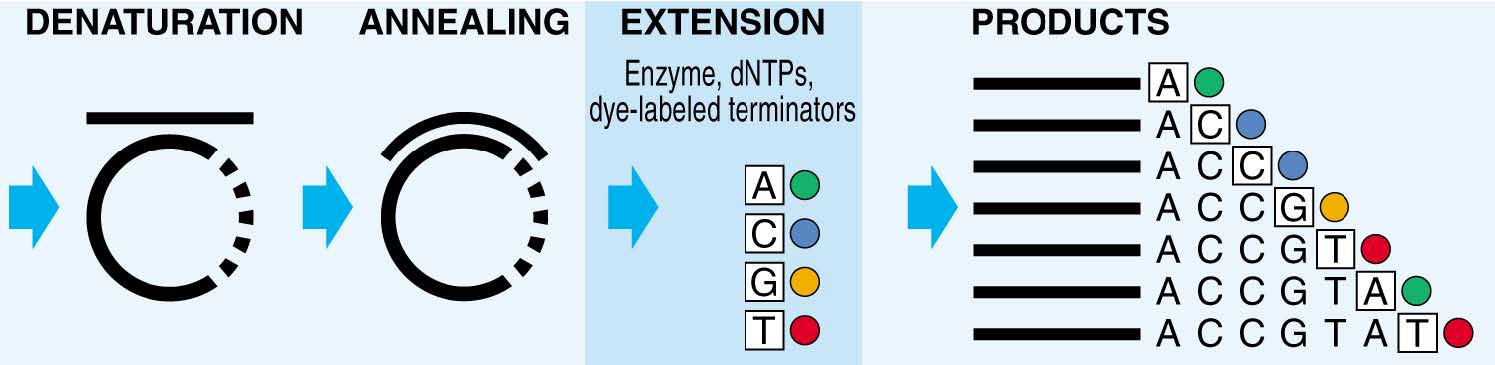 Gel electrophoresis
5
Сэнгер әдісі
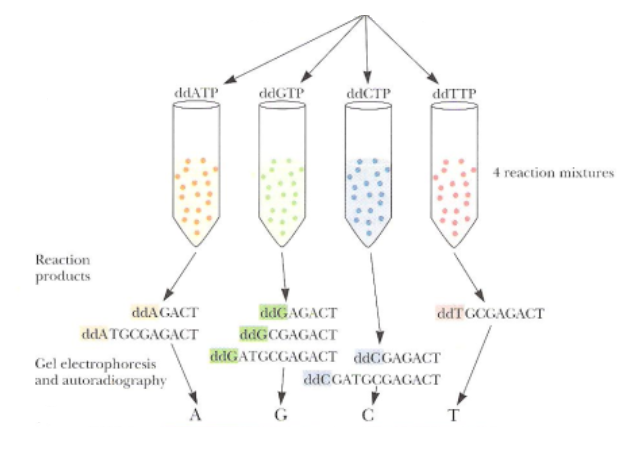 4 түрлі реакция әртүрлі ddNTPs қоспасымен 

 Осы 4 қоспа гельдің 4 түрлі коланкасында электрофорез жүргүзүледі  

 Гельдің нәтижелері астынан үстіге қарай оқылады
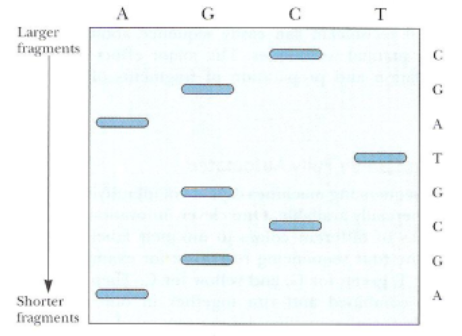 Флюресцентті бояғыш қоспасы 
Fluorescent Dyes
Мультициклдық молекулар, олар абсорцияланып және флуоресцент шамдарын ерекше сәулеұзындыктарында шығарады. 
Секвенирдеу әдістерінде нуклеотидтермен ковалентті байланысады. 
Мысалы, флуоресцин мен родамин туындылары.
ddA
ddA
Флюресценстті бояғыш қоспасы
Праймер бояғышы, флуоресцентті бояғыш коньюгантты нуклеотидттерден тұрады, секвенс тізбегінің 5′ ұшын таңбалайды. 

Секвенсттің терминатор бояғышы молекуласы  ковалентті  дидеоксинуклетидпен байланысады және тізбектің 3′ ұшын таңбалайды.
Cэнгер  әдісінің кемшіліктері
500-750bp 
Қымбат
Көп уақыт жұмсалады 
Адамның геномы 3 миллиард bp жуық
Шотган әдісі
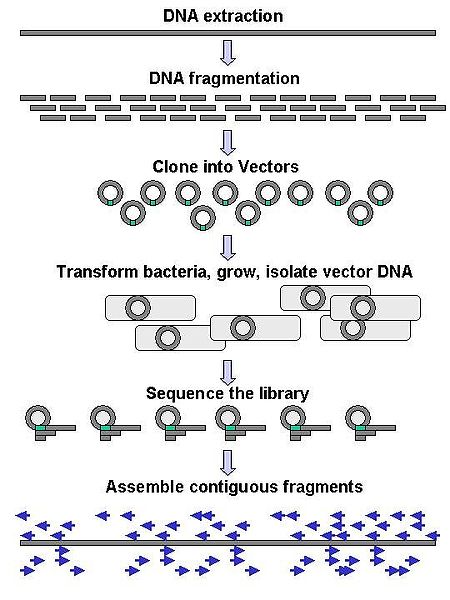 Толық геномды секвенирлеуге арналған
Қадамдар: 

ДНК-ны кездейсоқ кішкентай фрагменттерге бөлінеді 

Дидеокси әдісімен фрагметтер оқылады 

Бір-бірімен жабылатын фрагменттер оқылып қайта біріңғай ұзын тізбекке жиналады
2ші ұрпақты секвенирлеу әдісі: Пиросиквенирлеу әдісі
Синтездік секвенирлеу

Пайдалығы: 
Дәл нәтижелі әдіс 
Автаматандырылған 
Танбаланған праймер мен нуклеотидттердің қажжетілігін жояды
Гель электрофорез қадамы керегі жоқ
Пиросиквенирлеу әдісі
1ші әдісі 
Қатты фазасы 
Иммобилизацияланған ДНК
3 энзим
Жуып шығу қадамы, нуклеотид фрагменттерін бөліп шығару үшін
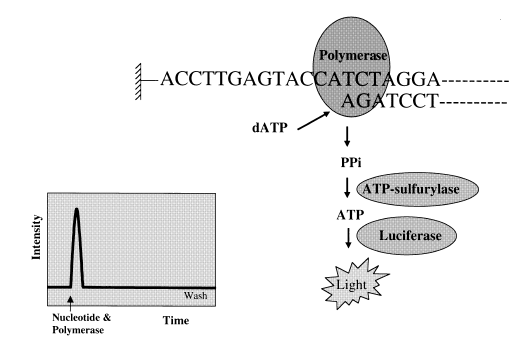 Пиросиквенирлеу әдісі
2nd Method
Сұйық фазасы
3 энзим + апираза (нуклеотидтерді дегдарадияға ұшыратын энзим)
Жуып шығу қадамы жоқ
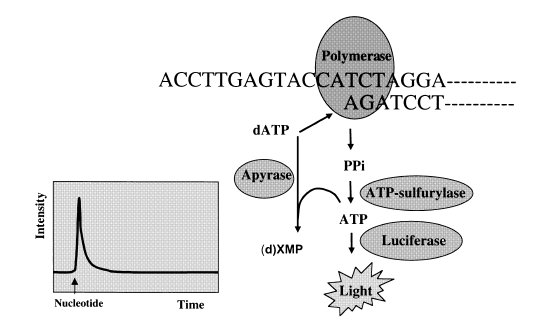 Пиросиквенирлеу әдісі
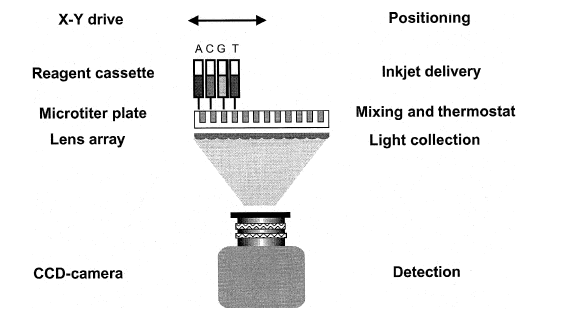 Пиросиквенирлеу әдісінің нәтижесінің мысалы:
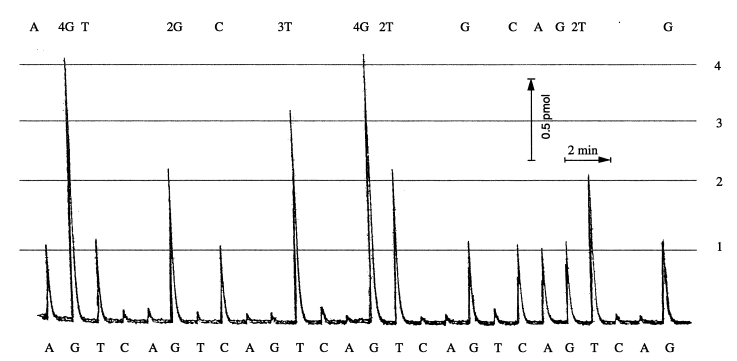 Пиросиквенирлеу әдісінің кемшіліктері:
Кішкентай секвенс тізбектері 
Біртізбекті сәуле жауабы 5-6 көп біртекті нуклеотидтерден болмайды
Қорытынды
ДНК секвенерлеу барлық жерде қолданылады 
Дидеокси әдісі (Сэнгер әдісі)
Дәл нәтижелер 
ДНК-нің кішкентай фрагменттеріне қолданылады 
Геномның толық секвенерлеу 
Адамның геномын секвенерлеуге қолдануға болады 
Пиросеквенерлеу 
Синтездік секвенерлеу 
Дәл және тәз нәтижелерін береді